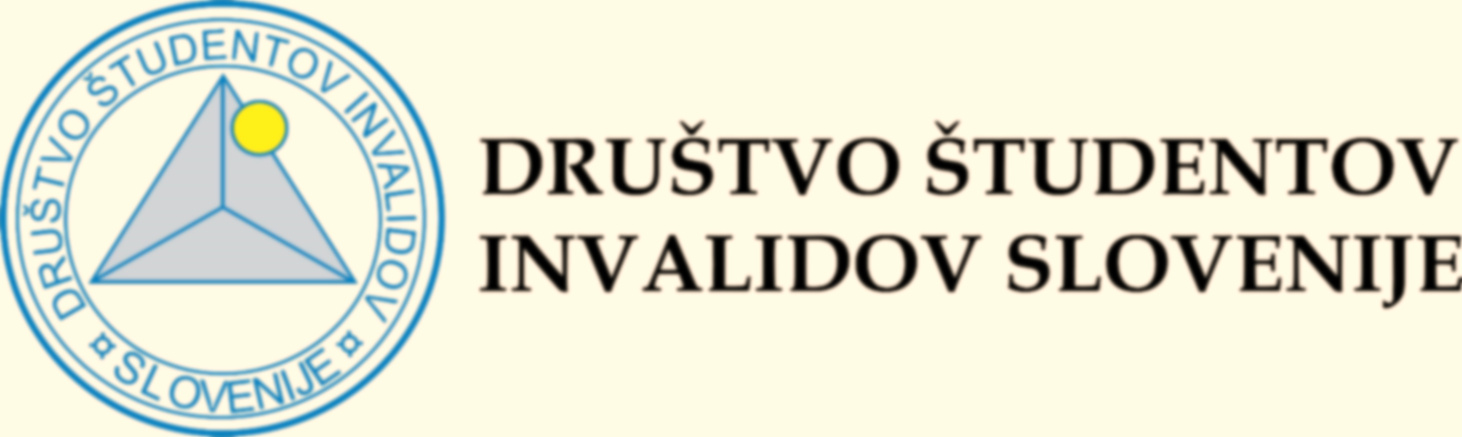 Dostopnost elektronskih študijskih gradiv
Alenka Gajšt in Nataša Mauko Zimšek 
April 2025
Dostopni dokumenti
informacije jasne, neposredne in razumljive za vse študente
uporabni za različne posameznike, ki uporabljajo različne naprave, programsko in strojno opremo
uporabni za študente s posebnimi potrebami (z okvarami vida, sluha, gibalno oviranostjo ali težavami na področju kognicije in pozornosti) in tiste, ki uporabljajo različno podporno tehnologijo, da lahko učinkovito zaznavajo, krmarijo in komunicirajo z vsebino
2
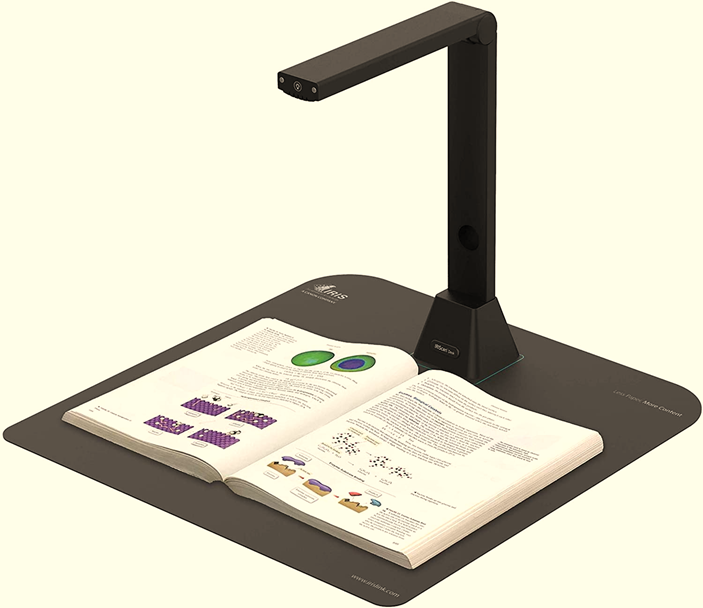 Za slepe
bralnik zaslona, ki besedilo na ekranu in dogajanje pretvori v govor
brajeva vrstica, ki besedilo na ekranu pretvarja v brajevo pisavo
brajeve beležnice
skenerji in OCR programi
programi za predvajanje zvočnih knjig in branje elektronskih Daisy knjig
diktafon/pametni telefon
3
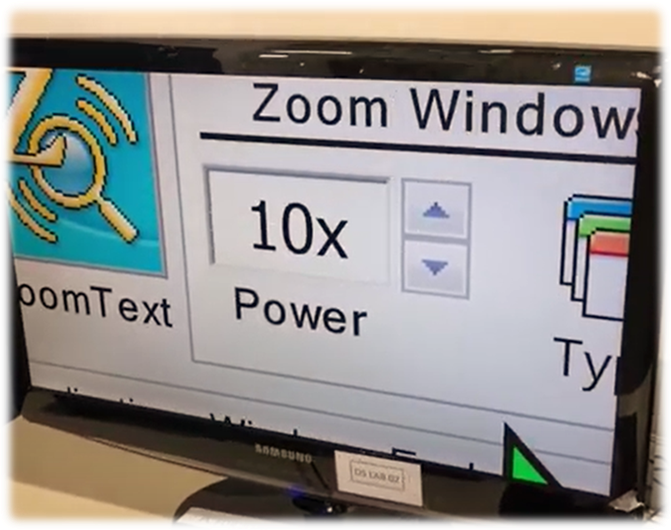 Za slabovidne
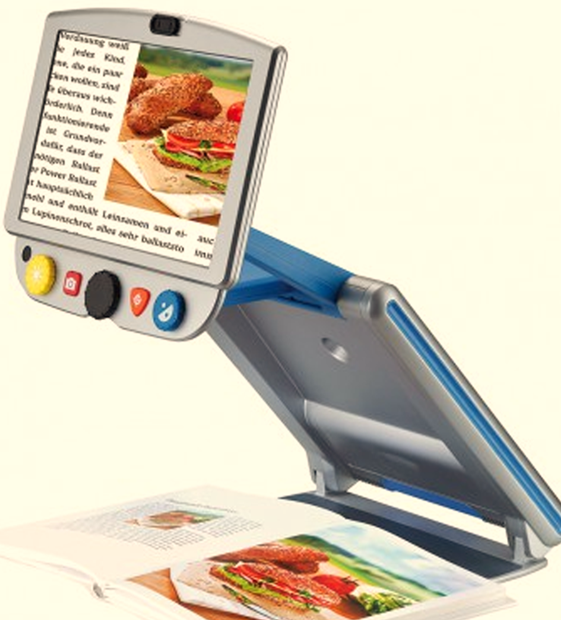 povečevalnik zaslona – računalniški program, ki poveča sliko na zaslonu
kontrastne tipkovnice z večjimi črkami
klasične ali elektronske lupe, ki se uporabljajo za branje tiskanega gradiva
teleskopska očala in monokolarji za branje na daleč
diktafon/pametni telefon
skener in OCR programi
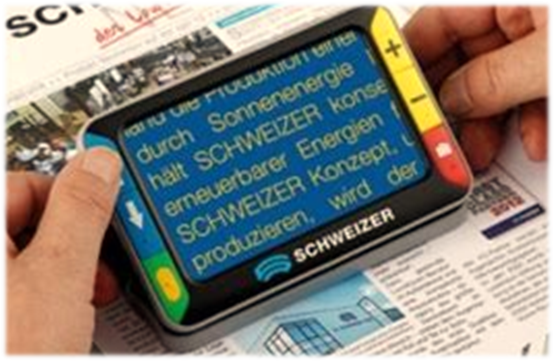 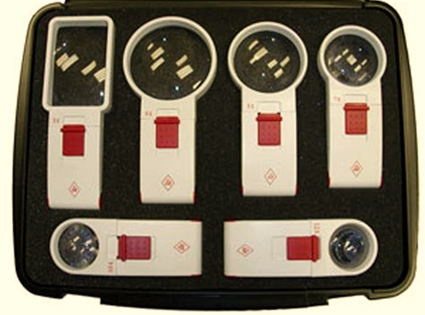 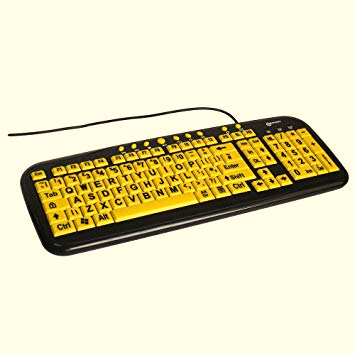 4
Za gluhe
spremljanje tolmača SZJ
uporaba podnapisov in/ali transkripta
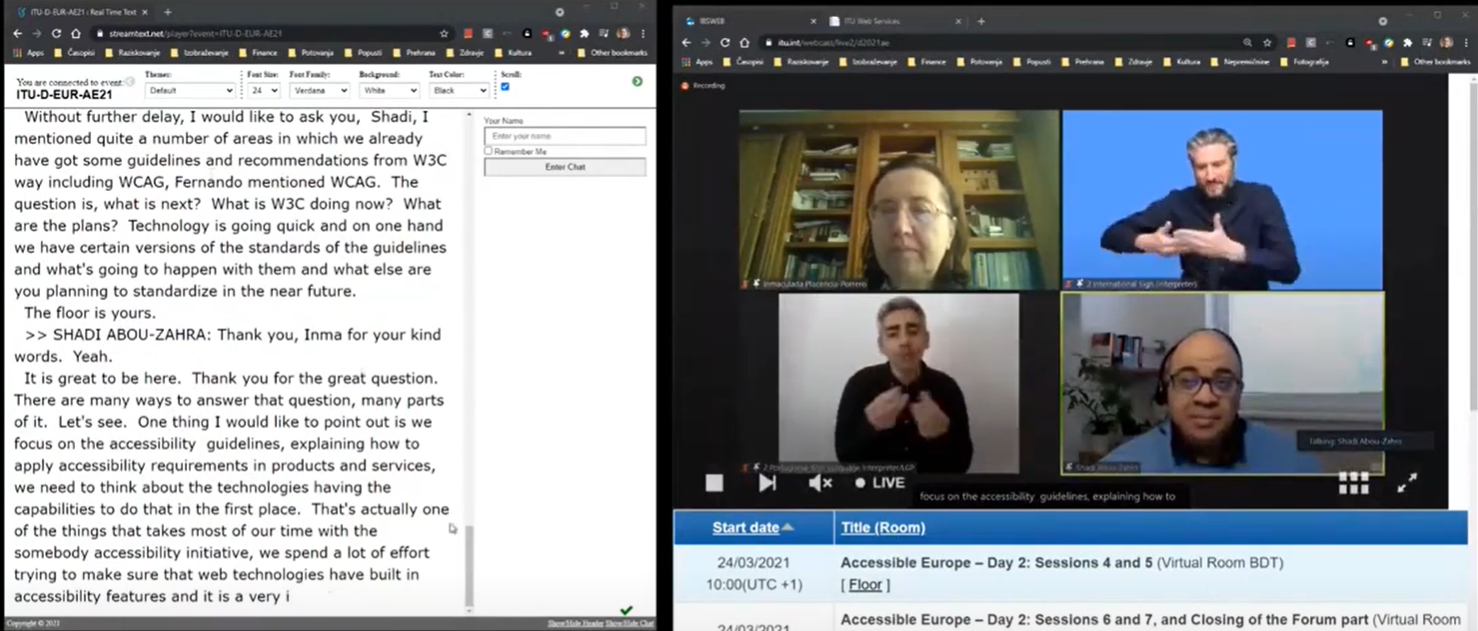 5
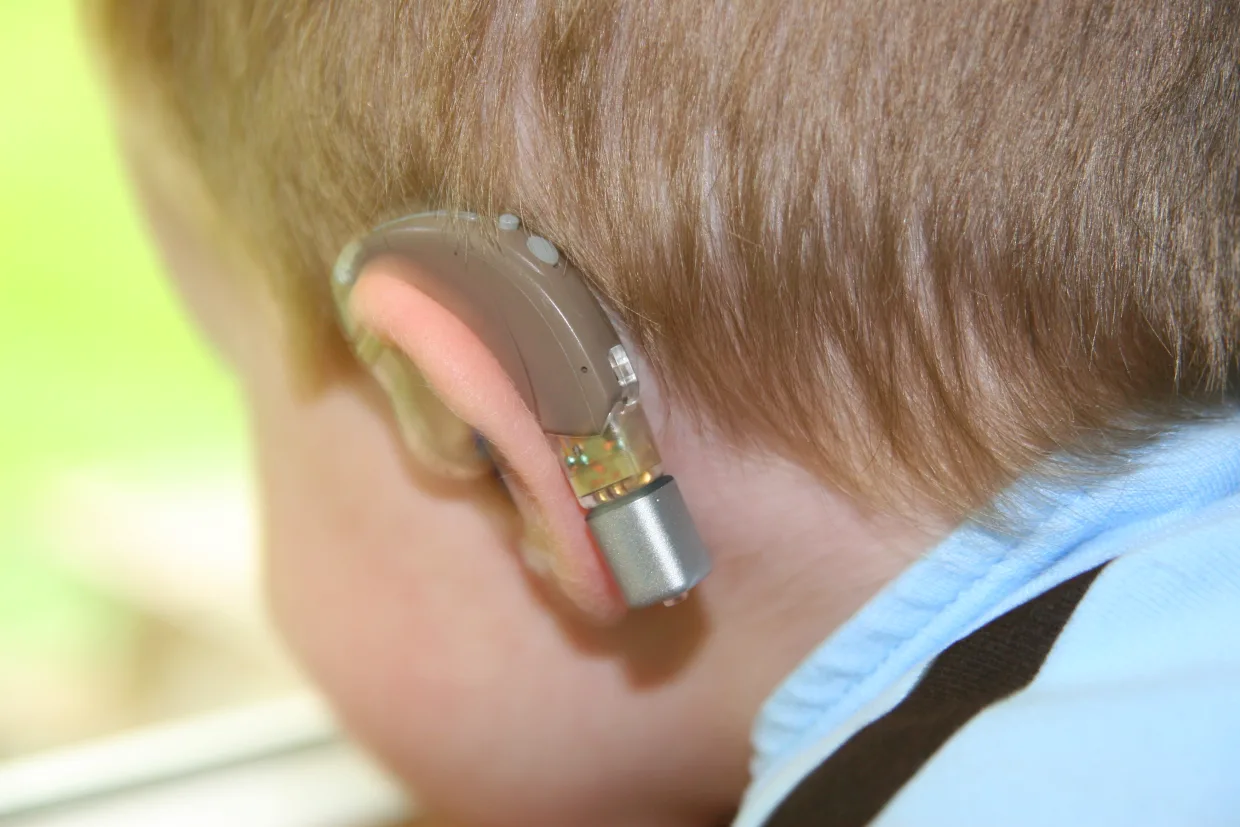 Za naglušne
Naprave za ojačanje zvoka – prenosna slušna zanka, FM ali IR sistemi
možnost priključitve naprave direktno na izhod računalniškega zvoka in povezave s slušnim aparatom ali polževim vsadkom
uporaba podnapisov in/ali transkriptov
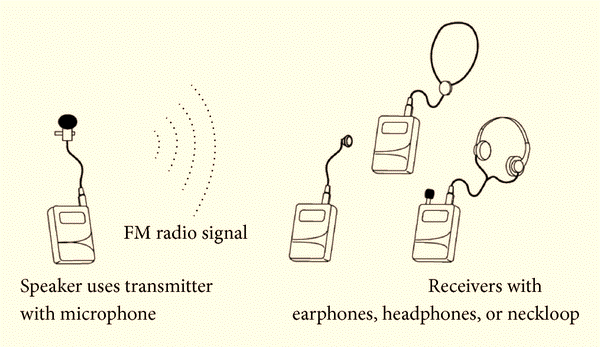 6
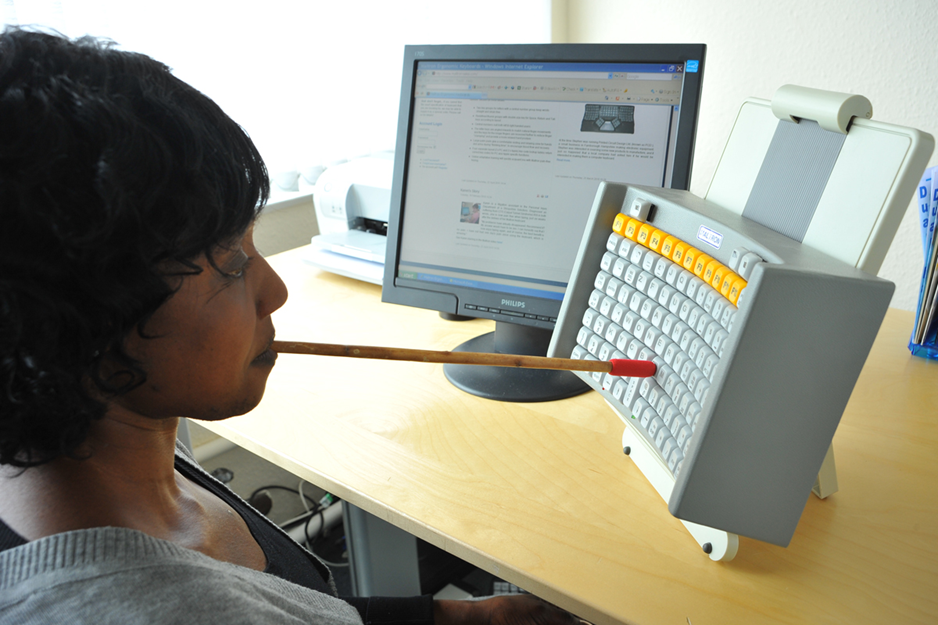 Za gibalno ovirane
prilagojene miške in tipkovnice
alternative miškam in tipkovnicam 
joystik
zaslonska tipkovnica
programi za prepoznavo govora
tipkanje s pomočjo palčke, vpiha ali spremljanja premikanja oči
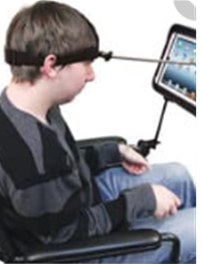 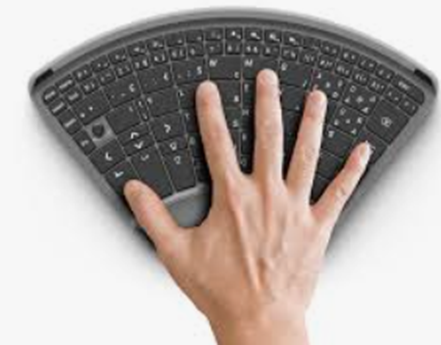 7
Za študente s primanjkljaji na posameznih področjih učenja, ADHD ali motnjo avtističnega spektra
programi za preverjanje slovnice in črkovanja
bralnik zaslona
smart pen 

Za slovenščino ni toliko orodij na voljo za pomoč pri branju in zapisovanju, kot so npr. programi za prepoznavo govora in pretvarjanje v zaslonsko besedilo kot za angleški jezik oz. ti niso dovolj natančni in potrebujejo ročno preverjanje napak. 
Težava ravno teh skupin študentov pa je, da teh napak ne opazijo.
8
Zakaj je dostopnost pomembna?
Gradivo lahko pogledajo oziroma preberejo vsi, ne glede na osebne okoliščine.
Gradivo si lahko prilagodijo svojim specifičnim potrebam.
Na javnih spletnih straneh je zakonsko obvezna, kar velja tudi za dokumente, posnetke in drugo gradivo objavljeno na spletu
Za intranete, kamor uvrščamo tudi spletne učne platforme pa bo sčasoma tudi obvezna
Zakon o dostopnosti spletišč in mobilnih aplikacij (ZDSMA)
9
Kako zagotovimo DOSTOPNO gradivo
Dokument (ime, jezik, avtor)
Oblika (pisava, poravnava, razmiki)
Struktura (naslovi, podnaslovi, seznami)
Tabele (preproste z označeno naslovno vrstico in stolpcem)
Opremljanje posnetkov (podnapisi, transkript)
Povezave (smiselno poimenovanje)
Nadomestno besedilo (opis vseh slikovnih in grafičnih elementov)
Orodje za preverjanje dostopnosti
10
Dokument
V samem dokumentu nastavimo jezik za preverjanje črkovanja in slovnice – bralniku zaslona omogočimo pravilno branje
Dokumentu damo opisno ime, ki nakazuje temo ali vsebino dokumenta
Navedemo avtorja dokumenta
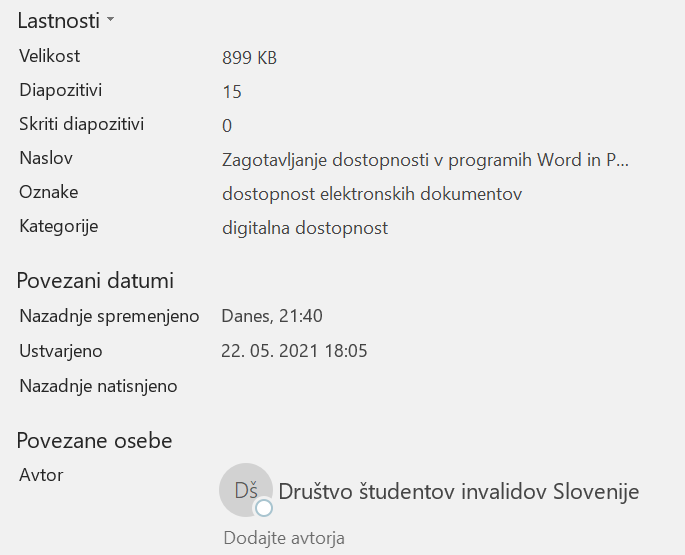 11
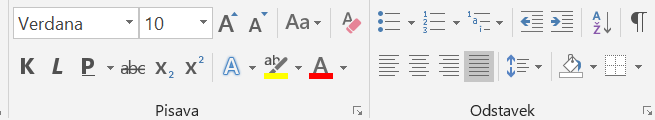 Oblika
Sans serifne pisave (Arial, Calibri, Verdana)
Leva poravnava besedila
Razmiki in odseki 
Ozadje dokumenta (bež, pastelno rumena, modra, zelena)
Velikost in kontrast pisave:
Word: vsaj 12 pt za navadno besedilo, 14 pt ali 16 pt za naslove
PowerPoint: med 36 in 44 pt za naslove
med 24 in 32 pt za besedilo
12
Pomen vrste in velikosti pisave ter kontrasta
13
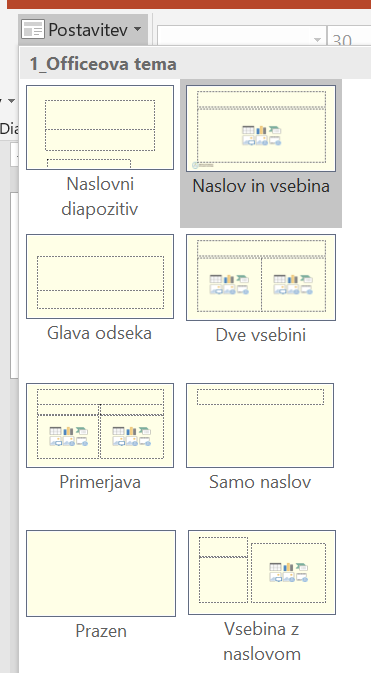 Struktura
Uporaba naslovov in podnaslovov
Uporaba označenih ali številčnih seznamov
PowerPoint:
Vsak diapozitiv ima svoj naslov
Uporaba prednastavljenih okvirčkov (postavitev diapozitiva)
Brisanje praznih okvirčkov
Preverjanje vrstnega reda branja
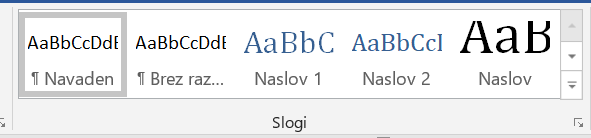 14
Tabele
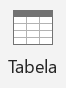 Oblikujemo s funkcijo Vstavi tabelo
Ne puščamo praznih celic 
Označimo naslovno vrstico (vrstica z glavo) in naslovni stolpec (prvi stolpec)
Ne uporabljamo spojenih celic in ugnezdenih tabel
15
Opremljanje posnetkov
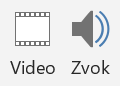 Zvočni posnetki 
Dobesedni prepis ali transkript
Video posnetki
Dodani podnapisi
Dobesedni prepis ali transkript
16
Povezave
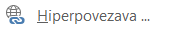 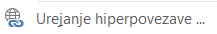 Smiselno poimenovanje glede na kontekst v katerem se pojavijo
http://www.dsis-drustvo.si/status-studenta-s-posebnimi-potrebami-invalida/ 
Status študenta s posebnimi potrebami lahko študenti pridobijo tako, da v referatu oddajo vlogo h kateri priložijo potrebna dokazila. Več
Status študenta s posebnimi potrebami lahko študenti pridobijo tako, da v referatu oddajo vlogo h kateri priložijo potrebna dokazila.
17
Nadomestno besedilo za grafične elemente
Informativni grafični elementi
Dekorativni grafični elementi
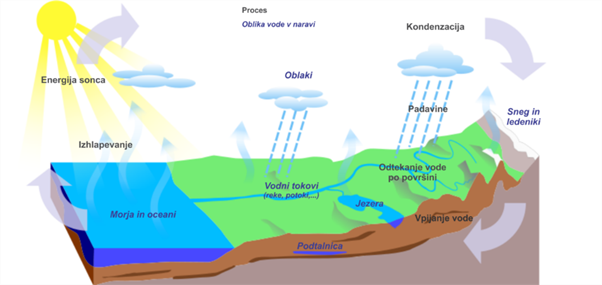 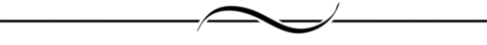 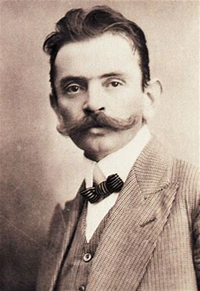 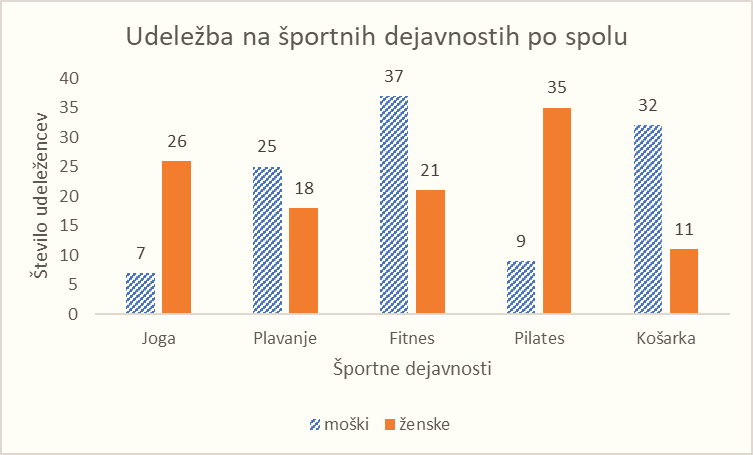 18
Kompleksni grafični elementi
Zahtevajo daljši in podrobnejši opis pod sliko ali na ločenem diapozitivu
Diagram center in Poet training tool sta različni verziji podobne vsebine in podajata primere opisov za različne grafične prikaze s področja umetnosti, znanosti, matematike, kemije itd.
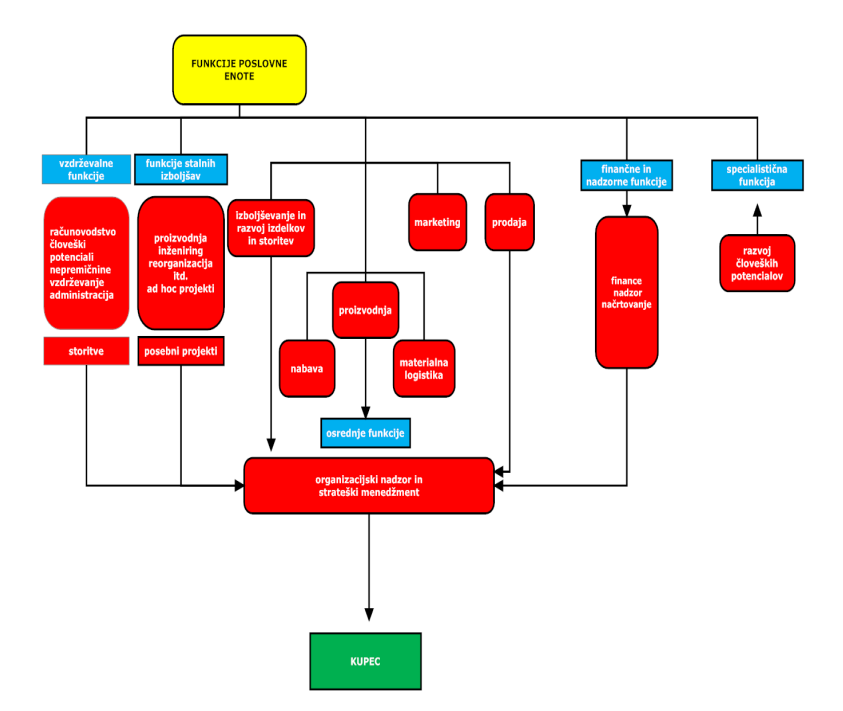 19
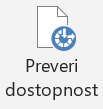 Orodje za preverjanje dostopnosti
Zavihek Pregled / ikona Preveri dostopnost
Napake – določeni ljudje, še posebej slepi, dokumenta ne morejo brati ali zelo težko 
Opozorila – določeni ljudje lahko imajo težave z branjem dokumenta ali pa se v njem težko znajdejo
Namigi – priporočila kako izboljšati dokument 
Določenih zadev orodje ne prepozna in je še vedno potrebna človeška presoja in pregled.
20
E pošta
Datoteka > Možnosti > Dostopnost (Office 365)
Pokaži opozorila za dostopnost med delom
Pokaži opozorila za dostopnost, ko:
je eden od prejemnikov označil, da potrebuje dostopna sporočila 
Uporabljam temno ozadje 
Pošiljam sporočilo več prejemnikom 
Je eden od prejemnikov izven moj organizacije
Sestavljam sporočilo z visoko prioriteto
Prikaži opozorila za dostopnost samo, ko zaženem Preveri dostopnost
21
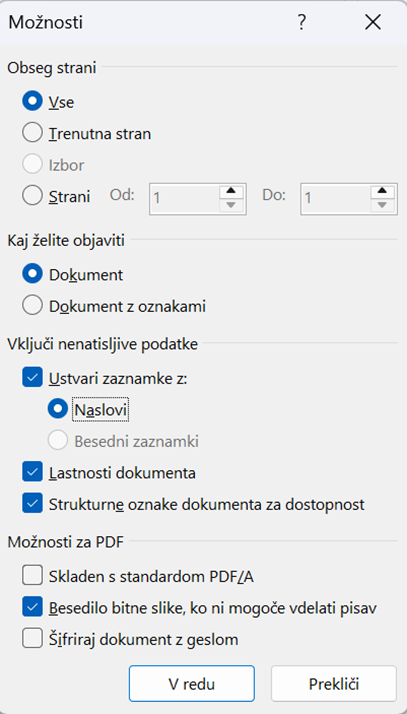 Izvoz Office dokumentov v pdf
Shrani kot … in izberete pdf
Kliknete možnosti in ustrezno označite polja: 
Obseg strani: vse
Kaj želite objaviti: Dokument
Vključi nenatisljive podatke: 
Ustvari zaznamke z naslovi
Lastnosti dokumenta
Strukturne oznake dokumenta za dostopnost
Možnosti za pdf: Besedilno bitne slike, …
22
Preverjanje in popravljanje dostopnosti v pdf
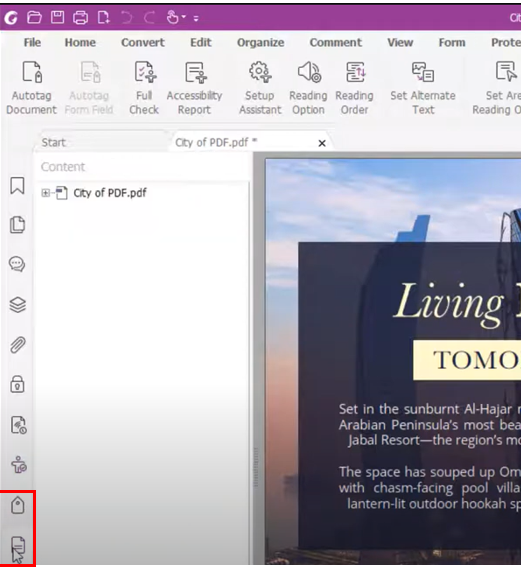 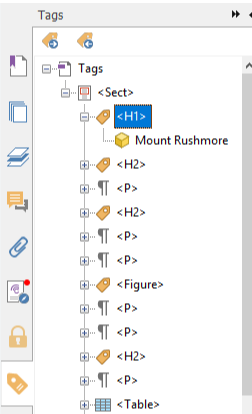 preverimo ali je pdf dokument označen
orodje za oznake (tag tree pane) 
Zavihek View -> View settings -> Navigation panel -> Tags
orodje za oznake ali vsebino v orodni vrstici za navigacijo
23
Avtomatsko označevanje dokumenta
uporabite (Autotag Document)
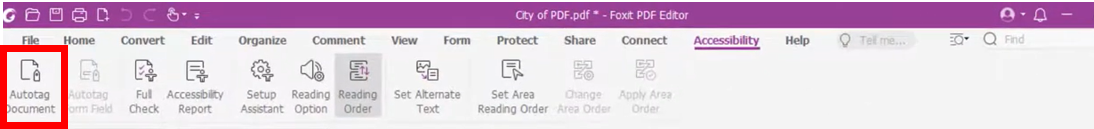 24
Preverjanje dostopnosti
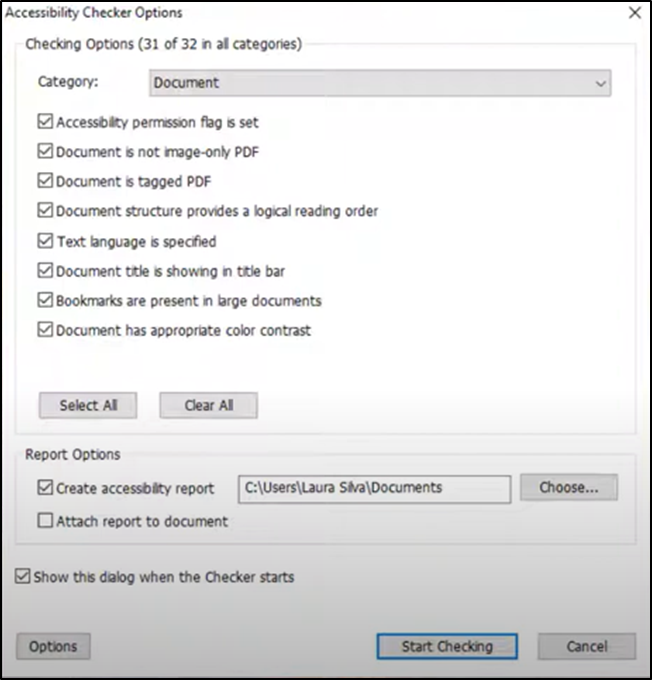 -> zavihek Accessibility 
-> Full check 
-> Start checking
25
Poročilo o preverjanju dostopnosti
26
Popravljanje oznak in vrstnega reda branja
Set Area Reading Order ali 
Reading Order
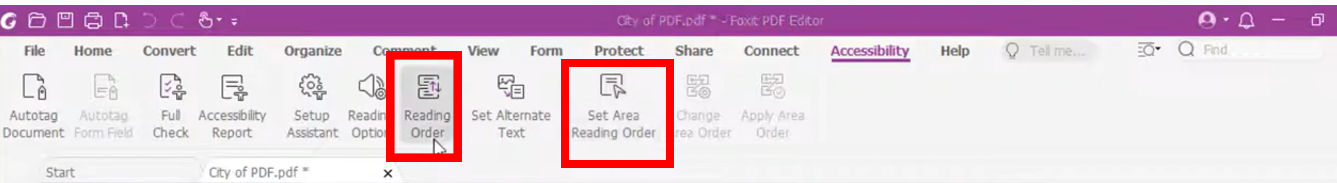 27
Dodajanje nadomestnega besedila grafičnim elementom
Set Alternate text for Figures
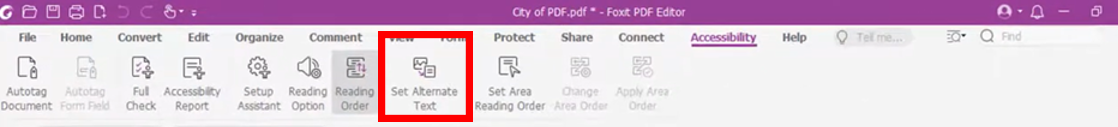 28
Action Wizard
(Action Wizard) je orodje za celoten postopek urejanja dostopnosti, ki ga najdete v zavihku Datoteka (File). 
File -> Run Action -> Make Accessible
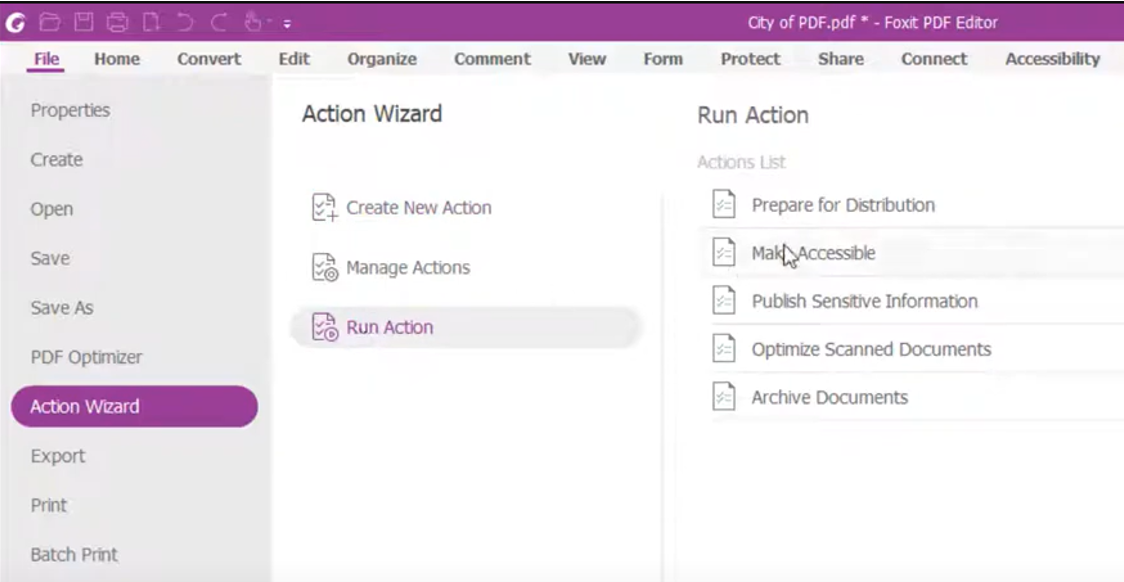 29
Action Wizard navodila
30
Accessibility report
Za urejanje dostopnost na podlagi poročila o dostopnosti, si lahko pomagate z razlago poročila o dostopnosti.
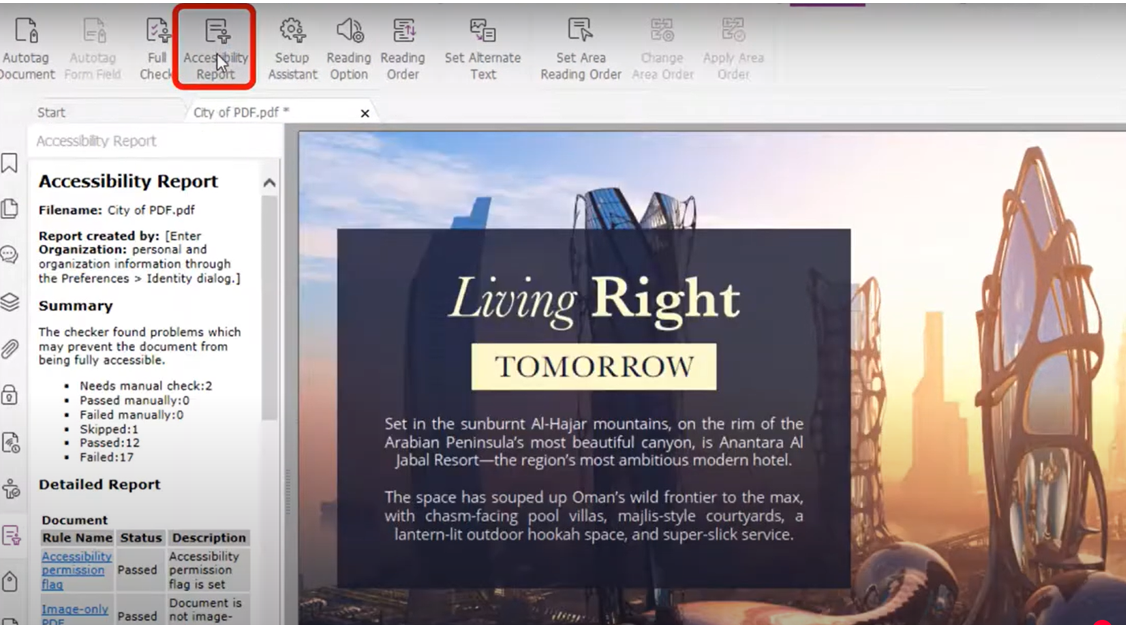 31
Gradiva in informacije
Več o Urejanju dostopnosti Word, PowerPoint, Excel in pdf dokumentov si lahko preberete v priporočilih, ki so nastali v sklopu projekta Prava smer in jih po potrebi dodajamo.
Videoposnetek predavanja o zagotavljanju dostopnosti v Wordu in PowerPointu si lahko ogledate na YouTube kanalu UM.
Navodila za urejanje dostopnosti pdf dokumentov s Foxit
RoboBraille je orodje za hitro pretvarjanje nedostopnih formatov v dostopne oblike
Digitalna dostopnost za vse in Smernice za pripravo odprtodostopnih gradiv za visokošolske učitelje
Na DŠIS smo vam na voljo v primeru vprašanj in dilem in se potrudimo poiskati odgovore na vaša vprašanja.
32
Društvo študentov invalidov Slovenije
Pisarna v Mariboru
Koroška cesta 53 d
2000 Maribor
0590 432 45
Pisarna v Ljubljani
Kardeljeva ploščad 5
1000 Ljubljana
01 565 33 52
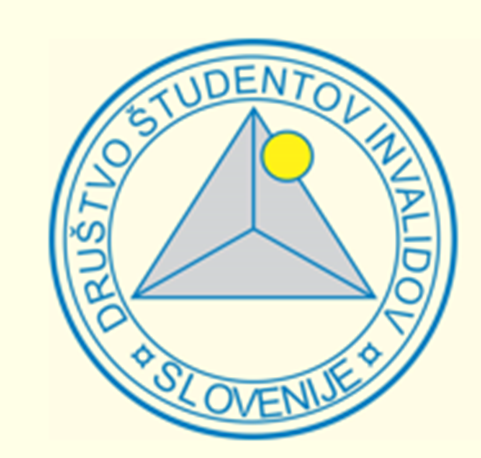 info@dsis-drustvo.si
www.dsis-drustvo.si
https://www.facebook.com/dsis.drustvo.si/
33